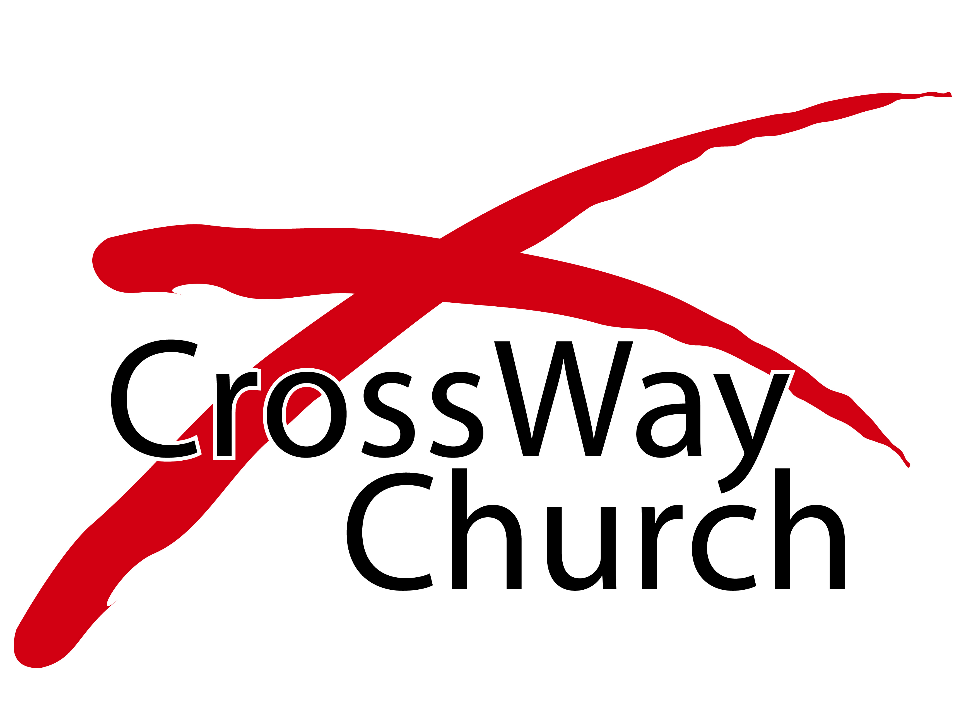 One Thing I Do Know
Gospel of John Series [31]
John 9:1-25
© February 23, 2020 
  Pastor Paul K. Kim
SIXTH SIGN: THE HEALING OF A MAN BORN BLIND
1 As he passed by, he saw a man blind from birth. 2 And his disciples asked him, “Rabbi, who sinned, this man or his parents, that he was born blind?” 3 Jesus answered, “It was not that this man sinned, or his parents, but that the works of God might be displayed in him. 4 We must work the works of him who sent me while it is day; night is coming, when no one can work.
SIXTH SIGN: THE HEALING OF A MAN BORN BLIND
5 As long as I am in the world, I am the light of the world.” 6 Having said these things, he spit on the ground and made mud with the saliva. Then he anointed the man's eyes with the mud 7 and said to him, “Go, wash in the pool of Siloam” (which means Sent). So he went and washed and came back seeing. (vs. 1-7)

It is a sign that validates Jesus’ claim to be God, the great I AM (8:58).
It is also a sign that fulfills the OT messianic prophecy (cf. Isa. 42:6-7).

6 “…I will give you as a covenant for the people,a light for the nations, 7 to open the eyes that are blind,to bring out the prisoners from the dungeon,    from the prison those who sit in darkness.”Isaiah 42:6b-7
SIXTH SIGN: THE HEALING OF A MAN BORN BLIND
5 As long as I am in the world, I am the light of the world.” 6 Having said these things, he spit on the ground and made mud with the saliva. Then he anointed the man's eyes with the mud 7 and said to him, “Go, wash in the pool of Siloam” (which means Sent). So he went and washed and came back seeing. (vs. 1-7)

It is a sign that validates Jesus’ claim to be God, the great I AM (8:58).
It is also a sign that fulfills the OT messianic prophecy (cf. Isa. 42:7).
It is a unique story of healing that involves mud on a Sabbath day (9:14).
It is a miracle to show God’s glory—as one of the divine purposes for suffering: (1) for testing of our faith (Gen 22, Job 1), (2) for disciplining/ training us (Heb 12:5-8), (3) for direct outcome of sin (Jn 5:14; 1 Cor 11:30), & (4) for showing God's glory (Jn 9 & 11).
SIXTH SIGN: THE HEALING OF A MAN BORN BLIND
5 As long as I am in the world, I am the light of the world.” 6 Having said these things, he spit on the ground and made mud with the saliva. Then he anointed the man's eyes with the mud 7 and said to him, “Go, wash in the pool of Siloam” (which means Sent). So he went and washed and came back seeing. (vs. 1-7)

It is a sign that validates Jesus’ claim to be God, the great I AM (8:58).
It is also a sign that fulfills the OT messianic prophecy (cf. Isa. 42:7).
It is a unique story of healing that involves mud on a Sabbath day (9:14).
It is a miracle to show God’s glory—that God’s work would be displayed. 

3 Jesus answered, “It was not that this man sinned, or his parents, but that the works of God might be displayed in him.” (v. 3)
FOUR RESPONSES TO JESUS’ HEALING OF THE MAN BORN BLIND
1)   The Neighbors: Mere curiosity does not lead us to see the light of Jesus.

8 The neighbors and those who had seen him before as a beggar were saying, “Is this not the man who used to sit and beg?” 9 Some said, “It is he.” Others said, “No, but he is like him.” He kept saying, “I am the man.” 10 So they said to him, “Then how were your eyes opened?” 11 He answered, “The man called Jesus made mud and anointed my eyes and said to me, ‘Go to Siloam and wash.’ So I went and washed and received my sight.” 12 They said to him, “Where is he?” He said, “I do not know.” 13 They brought to the Pharisees the man who had formerly been blind. (vs. 8-13)

The neighbors knew and saw the blind beggar over the years, so they didn’t know how to respond to the miracle; they became curious but skeptical. 
Their skeptical curiosity caused them to bring the case to the religious authorities but didn’t believe the formerly blind man’s word. 
We are to go beyond becoming merely curious but skeptical about Jesus.
FOUR RESPONSES TO JESUS’ HEALING OF THE MAN BORN BLIND
2)  The Pharisees: Spiritual pride prevents us from seeing the light of Jesus.

14 Now it was a Sabbath day when Jesus made the mud and opened his eyes. 15 So the Pharisees again asked him how he had received his sight. And he said to them, “He put mud on my eyes, and I washed, and I see.” 16 Some of the Pharisees said, “This man is not from God, for he does not keep the Sabbath.” But others said, “How can a man who is a sinner do such signs?” And there was a division among them.
FOUR RESPONSES TO JESUS’ HEALING OF THE MAN BORN BLIND
2)  The Pharisees: Spiritual pride prevents us from seeing the light of Jesus.

17 So they said again to the blind man, “What do you say about him, since he has opened your eyes?” He said, “He is a prophet.” 18 The Jews did not believe that he had been blind and had received his sight, until they called the parents of the man who had received his sight 19 and asked them, “Is this your son, who you say was born blind? How then does he now see?” (vs. 14-19)

The central obstacle for them was spiritual pride that made them blind. 
Their spiritual pride was threefold: (1) they added rules to God’s Laws; (2) they mistook the meaning of Sabbath; (3) they had prejudice against Jesus.
Even for us, this may become a central obstacle to seeing and savoring the true light Jesus because of good self-efforts, religious systems, and pride.
FOUR RESPONSES TO JESUS’ HEALING OF THE MAN BORN BLIND
3)   The Parents: Half-hearted faith is like a thorny soil (choked by the cares of this world), which grows a little but never sees the light.

20 His parents answered, “We know that this is our son and that he was born blind. 21 But how he now sees we do not know, nor do we know who opened his eyes. Ask him; he is of age. He will speak for himself.” 22 (His parents said these things because they feared the Jews, for the Jews had already agreed that if anyone should confess Jesus to be Christ, he was to be put out of the synagogue.) 23 Therefore his parents said, “He is of age; ask him.” (vs. 20-23)

The parents did tell the truth about their son in the interrogation by the Pharisees, but they were reluctant to go all out in confirming the miracle.
It was because they were fearful of the religious authorities, which reveals their half-heartedness in their view and belief in Jesus.
“Fear of men” is also a great obstacle for us to seeing the light of Jesus.
FOUR RESPONSES TO JESUS’ HEALING OF THE MAN BORN BLIND
4)   The Formerly Blind Man: True saving faith sees the light with a clear turning point of transformation.

24 So for the second time they called the man who had been blind and said to him, “Give glory to God. We know that this man is a sinner.” 25 He answered, “Whether he is a sinner I do not know. One thing I do know, that though I was blind, now I see.” (vs. 24-25)

Notice the formerly blind beggar’s courage and testimony for what Jesus has done for him (“the man”  “the prophet”  “one thing I do know”). 
The irony was this: the blind received sight yet others remained blind!
The key lesson is that each of us needs to have a clear turning point of transformation that we can boldly testify as the spiritual sight we received.
3 And even if our gospel is veiled, it is veiled to those who are perishing. 4 In their case the god of this world has blinded the minds of the unbelievers, to keep them from seeing the light of the gospel of the glory of Christ, who is the image of God . . . 7 But we have this treasure in jars of clay, to show that the surpassing power belongs to God and not to us. 2 Corinthians 4:3-4, 7
Heaven Came Downby John W. Peterson (1961)

O what a wonderful, wonderful day, day I will never forget;
After I'd wandered in darkness away, Jesus my Savior I met.
O what a tender, compassionate friend, He met the need of my heart;
Shadows dispelling, with joy I am telling, He made all the darkness depart.
 
Heaven came down and glory filled my soul, 
When at the cross the Savior made me whole;
My sins were washed away and my night was turned to day,
Heaven came down and glory filled my soul!
12 But to all who did receive him [Jesus], who believed in his name, he gave the right to become children of God, 13 who were born, not of blood nor of the will of the flesh nor of the will of man, but of God.John 1:12-13
THREE PRACTICAL QUESTIONS FOR OUR EVERYDAY LIFE
Have you ever had a clear turning point of transformation in which you saw the light of glory of Jesus? If not, receive Jesus Christ as your Savior and Lord TODAY. If so, what will you do about it?

What would it mean for you to overcome the obstacles to seeing the light of Jesus—i.e., mere skeptical curiosity, half-hearted faith, and spiritual pride?

What is your first step in seeing and savoring the light of Jesus as the most precious treasure in in your life?
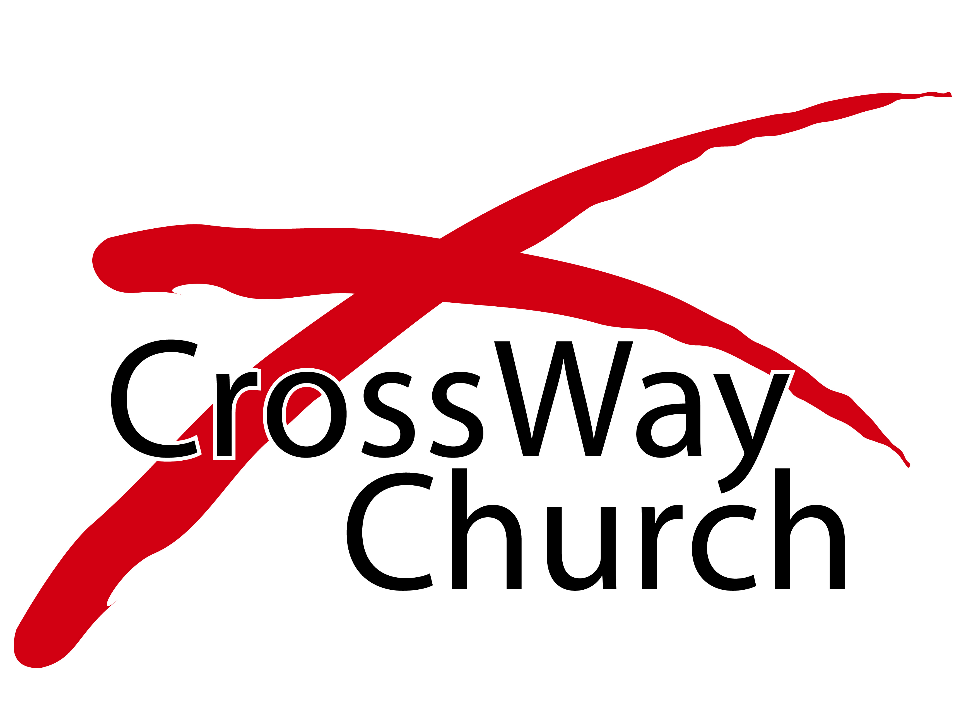